Lapsi oman tilanteensa asiantuntijana
Väkivaltatyön Foorumi 22.8.2019








Tampereen ensi- ja turvakoti  ry/ Perhekulma Puhuri
Anne Tiainen ja Teija Hollo
väkivaltatyö
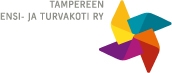 Lapsityön historiaa
Pohja Tampereen ensi- ja turvakoti ry:ssä tehtävälle lapsityölle on Ensi- ja turvakotien liiton vuosina 1997−2001 toteuttamassa ja RAY:n rahoittamassa valtakunnallisessa Lapsen aika -projektissa. Projektin tavoitteena oli perheväkivaltaa kokeneiden ja todistaneiden lasten kanssa tehtävän työn kehittäminen ja lapsen asiakkuuden nostaminen tasavertaiseksi aikuisen asiakkuuden rinnalle (ks. Oranen 2001a). Lapsityö vakiintui osaksi Tampereen yhdistyksessä tehtävää perheväkivaltatyötä. 
Aloitettiin ryhmätoiminnalla vuonna 1997
Yksilötyötä turvakodilla olevien 3-18 vuotiaiden lasten ja nuorten kanssa, sekä jälkihuoltokäynteinä.
Perhekulma Puhurissa avopalveluna tehtävä 3-18 vuotiaiden lasten ja nuorten yksilötyö 2004 alkaen
Perhekulma Puhurissa avopalveluna tehtävä 0-3 vuotiaiden vauva- ja vanhemmuustyön jakso 2015 alkaen
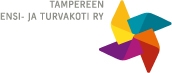 Viisi ”hyvää” syytä unohtaa lapset
Lapset eivät ole nähneet eivätkä kuulleet mitään
Ei se ole koskaan lapsiin koskenut
Lapset eivät ymmärrä mistä on kysymys
Lapset unohtavat niin nopeasti
Lapset ovat joustavia, kyllä he selviytyvät

- lähde: Esikko 2/98 Mikko Oranen
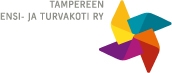 Tärkeää lapsen kanssa työskennellessä
Osata olla huolissaan silloin kun on aihetta huoleen ja toisaalta olla olematta silloin kun huoleen ei ole aihetta.
Tärkeää on, että työntekijällä on riittävä tieto lapsen kasvusta ja kehitysvaiheista.
Tieto väkivallan eri muodoista.
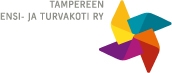 Työskentelyssä huomioitavaa työntekijän näkökulmasta
Ennakko-odotukset lapsen kokemasta (esim. vanhemman tai sosiaalityöntekijän kertoma)
Lapsen kohtaaminen ikätason mukaisesti
Tilanteessa läsnä oleminen
Ole valmis kuulemaan ja uskomaan mitä lapsi kertoo, tee tarkentavia kysymyksiä rohkeasti.
Miten reagoin lapsen kertomaan (vähättely, oma fyysinen  reagointi, mitätöinti, pelästyminen)
Neutraali keskustelu asiasta – lasta ei tule johdatella.
Oman tunnetilan havainnointi (esim.väsymys)
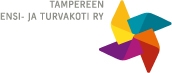 Työskentelyssä huomioitavaa lapsen näkökulmasta
Lapsen kehonkielen havainnointi – mitä keho kertoo
Vaikuttaako lapsi jännittyneeltä, pelokkaalta, ahdistuneelta
Onko lapsen vaikea keskittyä, vältteleekö aiheesta puhumista, onko ylivireystilassa.
Lapsen tehtävä ei ole tuottaa faktatietoa
Lapsi kertoo väkivallasta oman näkemyksensä, kokemuksensa mukaisesti  todellinen kokemus lapselle
Sanallinen/sanaton viestintä
Lapselle on hyvä kertoa ikätason mukaisesti kuinka asia etenee
Työntekijällä ei voi olla salaisuuksia
Lapselle ei tule antaa turhia lupauksia
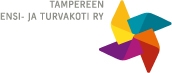 Lapsen näkyväksi tekeminen vanhemmalle
Työskentelyssä tuetaan vanhempaa
tunnistamaan väkivallan vaikutukset lapsiin
tiedostamaan lapsen tarpeet ja vastaamaan niihin
Vanhemman voi olla vaikea tunnistaa edellä mainittuja asioita, mikäli hän on itse tullut kaltoinkohdelluksi, mitätöidyksi tai ohitetuksi.
Vanhemman omaa kasvuhistoriaa käsitellään työskentelyssä, koska sillä on vaikutus hänen vanhemmuuteensa.
Vaihtoehtoisia toimintamalleja etsitään yhdessä ja kannustetaan muutokseen.
Tavoite on ylisukupolvisen ketjun katkaiseminen,  perheen turvallisuuden lisääntyminen ja tulevaisuuteen tähtäävä työskentely.
Väkivaltaan otetaan ehdottoman kielteinen kanta ja asioista puhutaan suoraan ja oikeilla nimillä.
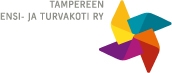 Työskentelyssä huomioitavaa
Miten toimin sen jälkeen kun lapsi on kertonut kokemastaan väkivallasta
Tapaamisen kirjaaminen mahdollisimman tarkasti
Tärkeää kirjoittaa myös mitä on itse sanonut/kysynyt
Keskustelu ilmi tulleesta väkivallasta vanhemman kanssa:
Jos vanhempi/huoltaja kohdistanut väkivaltaa lapseen, ilmoitus poliisille ensimmäisenä, poliisi määrittää milloin vanhemmalle voidaan kertoa asiasta.
Lastensuojeluilmoitus tehtävä, vaikka tiedossa, että toinen taho olisi tehnyt.
Konsultaatiomahdollisuus 
TOIMI NIIN ETTEI LAPSEN TURVALLISUUS VAARANNU
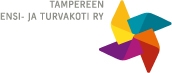 Väkivallan vaikutukset eri-ikäisiin lapsiin
keskittymisvaikeudet, levottomuus, taantuminen
väkivaltainen käyttäytyminen itseä/ ja tai muita kohtaan, väkivaltamyönteiset asenteet
vetäytyminen, eristäytyminen, alakuloisuus
somaattiset oireet
dissosiaatio, omaan maailmaan katoaminen

Vauvat
välttelee katsekontaktia
iloton, totinen, liian itsenäinen
vauva on sopeutuva, voi olla pään hakkaamista

Nuoret
viiltely, alttius väkivaltaan, seurusteluväkivalta
masentuneisuus, syömishäiriöt
päihteiden käyttö
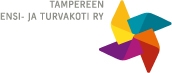 Työmenetelmiä
Kaikkea voi käyttää ja soveltaa, ei ole niin tärkeää se mikä on ”oikea” menetelmä jonkun asian käsittelyyn. 
Lapsilähtöisiä menetelmiä, mikä toimii yhden kanssa, ei välttämättä toisen kanssa.
Aikuisen tehtävä olla utelias ja tutustua lapseen, jotta voi toimia yksilöllisesti jokaisen lapsen kanssa.
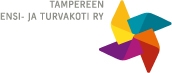 Leikki
Leikin kautta tulevaa tietoa havainnoidaan. Kuinka lapsi heittäytyy leikkiin,
     roolitukset, leikkimisen taidot, traumaleikki. 

Lapselle luonnollinen ja mielekäs tapa käsitellä kokemiaan asioita, keino jonka avulla lapsen kokemusmaailmaan on mahdollista kurkistaa ja lasta auttaa.

Hyviä työvälineitä: nukkekoti, hälytysajoneuvot, dinosaurukset, hirviölelut, taikahiekka
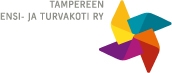 Kortit
Korttien avulla voidaan tehdä perhekuva, kartoittaa lapsen tunteiden tunnistamista, lapsen vahvuuksia sekä vahvistamisen alueita.
Voidaan kartoittaa verkostoja ja arjen kannattelevia asioita

Kivi kortit	(Toimintapuu)
Koala kortit	(Toimintapuu)	 
Nalle kortit	(Pesäpuu ry) 
Mahti kortit 
Vahvuus kortit	(Pesäpuu ry)
Elämän tärkeät asiat (Pesäpuu ry) 
Mun stoori kortit (Toimintapuu)
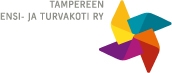 Pelit
Valovoimapeli (Pesäpuu ry) toimii kaikenikäisillä lapsilla. Sillä voidaan kartoittaa
perhesuhteita, väkivallan kokemuksia, tapaa suhtauta väkivaltaan, turvallisia
aikuisia, sisarus,- ja kaverisuhteita, muita verkostoja
Story Cubes noppapeli jossa noppia heittämällä lapsi tai nuori voi kertoa
oman tarinansa
Muut lautapelit ovat mainio väline kartoittaa keskittymiskykyä, mahdollisesti
hahmotusta, pettymysten sietoa ja voiton riemua.
Ongintapeli Voidaan kartoittaa perhesuhteita, suhdetta ja kokemusta 
vanhempiin ja sisaruksiin. Toimii monen ikäisillä lapsilla. Hyvä työväline 
myös lapsen ja vanhemman yhteiseen työskentelyyn. 
Ongintapelin tavoitteena on heijastaa lapsen tunteita vanhemmalle, 
vanhempi voi saada oivalluksia, miten lapsi kokee asiat, tilanteet, 
ihmiset elämässään.
Tunnetyöskentely pienten lasten kanssa.
  
Lautapelit ovat usein mukava tapa päättää tapaaminen.
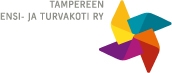 Perhekuva
Perhekuvan avulla tutustutaan ja saadaan tietoa perheestä, perheen sisäisistä suhteista, perheessä tapahtuneista asioista
Perhekuvan voi tehdä mm. Teijping nukeilla, piirtäen, maalaten, erilaistenhahmojen tai korttien avulla.
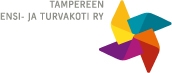 Kädentaidot
Massasta voidaan tehdä turvaesineitä, vaikkapa huolinukke tai turvaeläin

Maalaamalla ja piirtämällä voidaan tehdä perhepiirros. Lapsi voi myös kuvankautta kertoa tarinaansa tai purkaa pahaa oloaan

Kädentaidot ovat myös hauska osa työskentelyä jossa lapsi/ nuori voi iloitataidoistaan.

Hyviä työvälineitä: silkkimassa, sormivärit, maalaus, piirtäminen, kivien maalaus
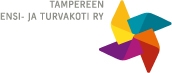 Toiminnallisia menetelmiä
PELKOMITTARI  (MML)
Turvalisuuden tunteen mittaamista

6:N KUVAN SARJAKUVA
Uhat, auttajat, ongelmien ratkaisu

ELÄMÄN LABYRINTTI
Verkostot, harrastukset, pelot, haaveet ja unelmat

NELIKENTTÄ
Asiat jotka tekevät iloiseksi, pahoittavat mielen, pelottavat ja antavat turvaa

MITÄ AJATTELEN ITSESTÄNI
Millaisena lapsi/ nuori näkee/ kokee itsensä

HYMYKONE
Vanhemman ja lapsen vuorovaikutus, pienille lapsille

ITSETUNTEMUKSEN LAIVA   (Mielenterveysseura)
Kartoittaa verkostoja, vahvuuksia, huolia, toiveita. Nuorille

SELVIYTYMISEN MERKIT PELI   (Pesäpuu ry)
Nuorille

TUNNEMATTO (Pesäpuu oy)
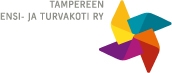 Sadut, tarinat ja kirjat
Satujen ja tarinoiden kautta lapsi voi päästä mielikuvituksen maailmaan, jossa on tilaa kaikenlaisille tunteille. Ne voivat auttaa lasta käsittelemään omia hankalia ja pelottaviakin kokemuksia. Satu ja tarina voivat rauhoittaa ja lohduttaa. 

Lapsella pitää olla lupa ja mahdollisuus olla rauhassa satujen maailmassa ja antaa tarinan kuljettaa.

Tarinat ja niiden lukeminen saattavat rohkaista lasta.
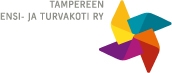 Kirjallisuutta
Tiina Holmberg: ”Ville Vilkastukse tunneseikkailu”  (Pesäpuu ry)
Tove Jansson: ”Näkymätön lapsi”
Muumilaakson tarinoita 3: ”Näkymätön Ninni” (Kolibri)
Magdalena Hai: ”Mörkö Möö ja Mikko Pöö” (elämäni peikoille)
Laurence Anholt: ”Pikku tipun kaksi pesää” (kaikille lapsille joilla on enemmän kuin yksi pesä)
Mauri Kunnas: ”Herra Hakkarainen harhateillä”
Antoine De Saint-Exupery: ”Pikku Prinssi”
Melanie Walsh: ” Minulla on kaksi kotia” (”kurkistuskirja”)
Liisa Kallio: ”Lentävä talo” (muutto uuteen kotiin)
”Juholla on kaksi kotia” (puhutaan avioerosta lapsen kanssa)
Babette Cole: ”Avioerotus”
Monika Weitze-Eric Battut: ”Kuinka pikku elefantti parani suuresta surustaan” (tarina ystävän menettämisestä ja ikävästä)
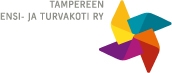 Lisää kirjallisuutta
Marcus Pfister: ”Teppo ja taikakivet” (tarinalla on kaksi loppua, kuinka valinoilla voi vaikuttaa)
Ken Brown: ”Mutaturkki saa kaverin”
Hans De Beer: ”Älä jätä minua pikku jääkarhu” (selviytymistarina)
Oliver Jeffers: ”Löytöpingviini” (yksinäisyydestä, ystävyydestä, tunteiden tunnistamisesta)
Timo Harju, Nina Haiko:” ”Satu kameleontille ja muita satuja”
Hannamari Ruohonen: ”Kadonnut äitini”
Hiawyn Oram, Vanessa Cabran:  ”Kun toiveista tulee totta”
Eppu Nuotio: ”Näin pienissä kengissä” ”Silkkipaperitaivas”
Timo Harju, Nina Haiko:” ”Satu kameleontille ja muita satuja”
Hilkka Ylönen (toimittanut) ”Satuviitta” (satuja hylätyksi tulemisesta ja selviytymisestä, pelosta ja ja sen voittamisesta, lupausten rikkomisesta ja anteeksi antamisesta, hyväksytyksi tulemisesta ja toivosta)
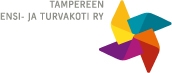 Kiitos
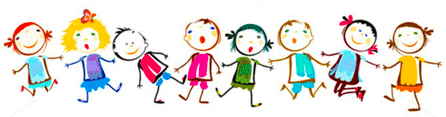 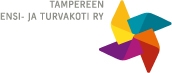